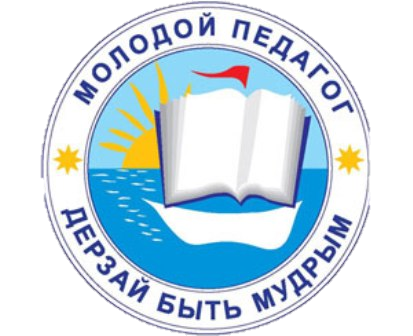 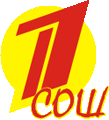 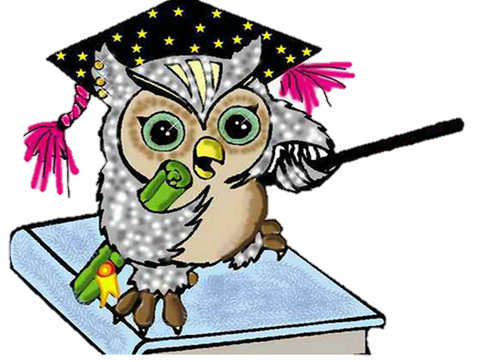 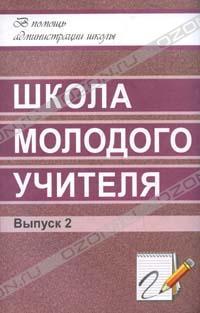 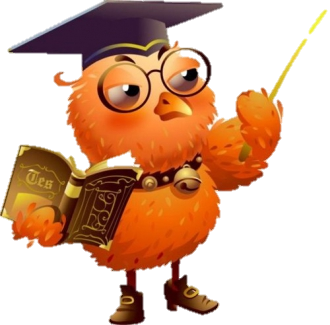 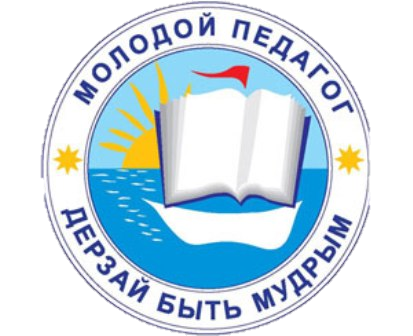 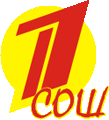 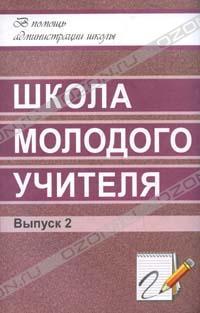 - временное методическое объединение на добровольной основе.
Цель: 
Оказание  методической помощи в возникающих затруднениях, организация взаимопомощи между молодыми специалистами и опытными учителями для овладения современными требованиями к обучению и воспитанию школьников.
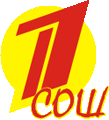 Школа молодого учителя в своей деятельности руководствуются Конституцией и законами Российской Федерации, указами Президента Российской Федерации, решениями Правительства Российской Федерации, органов управления образованием всех уровней по вопросам образования и воспитания учащихся, а также школьными  локальными правовыми актами.
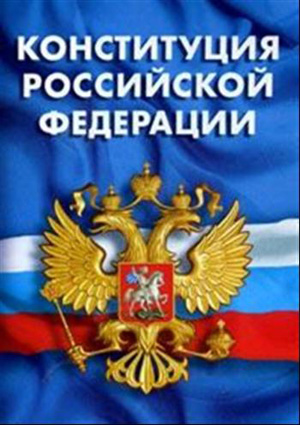 Федеральный закон «Об Образовании» Российской Федерации от 29 декабря 2012 г. N 273-ФЗ 
(вступил в силу с 01.09.13)
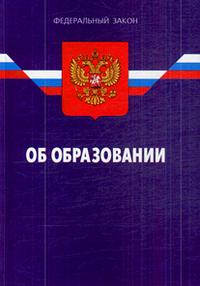 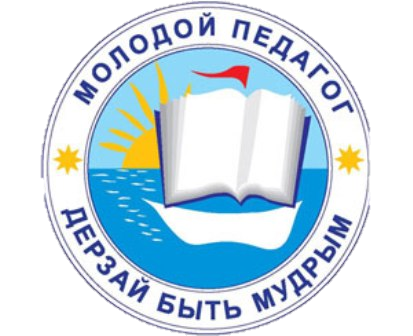 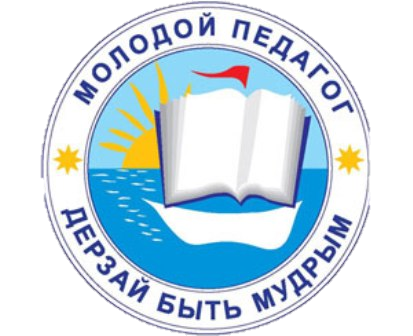 Задачи Школы

1. Удовлетворять потребности молодых педагогов в непрерывном образовании.
2. Выявлять профессиональные, методические проблемы в учебном процессе начинающих педагогов и содействовать их разрешению.
3. Способствовать формированию индивидуального стиля творческой деятельности педагогов.
4. Помочь молодым учителям внедрять современные подходы и пе­редовые педагогические технологии в образовательный процесс.
5. Пропагандировать педагогическое мастерство опытных преподавателей и оказывать помощь в совершенствовании знаний методики и педагогики.
6. Формировать навыки в проведении диагностики и самодиагностики.
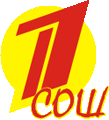 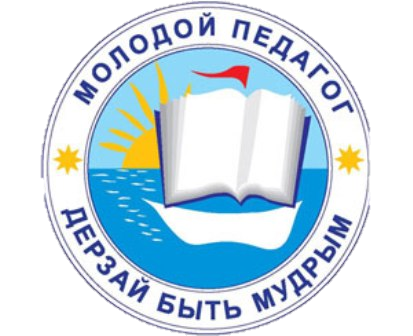 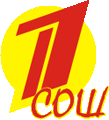 Школа  НАСТАВНИЧЕСТВА
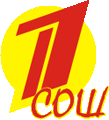 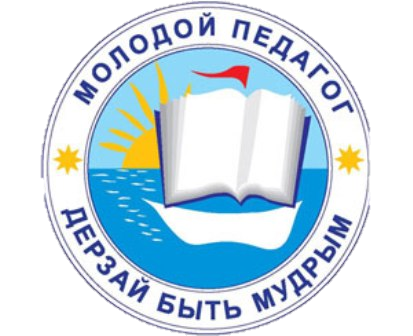 Права и обязанности наставника  
Учитель-наставник обязан: 
вместе с начинающим учителем анализировать учебные программы и объяснительные записки к ним; 
помогать начинающему учителю в планировании работы, в отборе учебного материала к конкретному уроку или по теме в целом; 
вместе готовить и подбирать дидактический материал, наглядные пособия, тексты задач, упражнений, контрольных и проверочных работ; 
посещать уроки молодого учителя с последующим тщательным анализом; приглашать его на свои уроки, совместно их обсуждать; 
помогать в организации самообразования и в подборе методической литературы; 
делиться опытом без назидания, а путём доброжелательного показа образцов работы; 
помогать своевременно, терпеливо, настойчиво. Никогда не забывать отмечать положительное в работе; 
учить не копировать, не надеяться на готовые разработки, а вырабатывать собственный педагогический почерк.
Учитель-наставник имеет право: 
знакомиться с документацией молодого учителя, посещать любой его урок; 
на дополнительную оплату своей работы  из стимулирующей части оплаты труда.
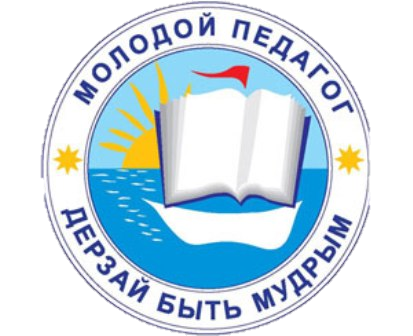 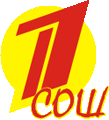 Права и обязанности  молодого учителя 

 Молодой учитель обязан:
изучать норматив на методические документы и научно-методическую литературу по вопросам организации образовательного процесса; 
знать стратегические документы школы; 
представлять поурочные планы на согласование по просьбе наставника или по личной инициативе; 
планировать внеклассную работу с учащимися  в соответствии с решаемыми школой задачами и планом воспитательной работы школы; 
организовывать и проводить внеклассную работу с учащимися по своему предмету; 
оказывать в случае необходимости дополнительную помощь, в том числе индивидуальную, учащимся, испытывающим затруднение в усвоении учебного материала; 
содержательно оформлять учебный кабинет и пополнять его учебно-методическую базу.
Молодой учитель имеет право: 
на   консультативную   и   практическую   помощь  со   стороны   МО,   наставника, курирующего администратора; 
на аттестацию после 2х лет  работы в школе; 
на выбор методической темы для самообразовательной работы и формы отчётности по ней.
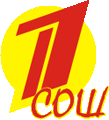 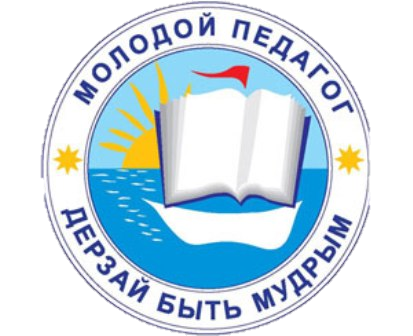 Основные направления деятельности
 
1. Работа с документацией, образовательными программами;
2. Современные подходы к занятию;
3. Культура анализа и самоанализа занятия, досугового мероприятия;
4. Диагностика обученности, реальных способностей обучающихся;
5. Рефлексия педагогической деятельности;
6. Использование современных педагогических технологий и инноваций.
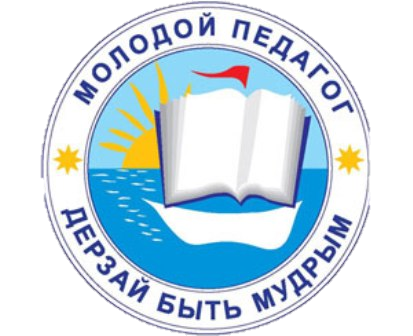 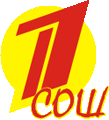 План работы
1. Презентация программы «Школа молодого учителя – школа Наставничества». Изучение нормативно-правовой базы. Ведение документации – сентябрь.
2. Самопрезентация и посвящение в «Учитель СОШ №1» – 5 октября. 
3. Персональный тематический контроль молодых специалистов и вновь прибывших учителей (отв. наставники).– октябрь. 
4. Открытые уроки наставников с использованием технологий деятельностного типа- ноябрь
5. Практикум «Самоанализ урока» - декабрь .
6. Декада открытых уроков молодых  учителей – март .
7 . Презентация результатов Школы Наставничества – май.
В течение года
1.  ГБП: Профессиональное становление педагога (МБОУ «СОШ №2»); ГШМУ
2. Посещение уроков молодых учителей: параллельный анализ проведенного урока и сравнение позиций анализа (выработка рекомендаций по проведению и итогам посещений уроков)
3. Посещение уроков  у наставников молодыми учителями.
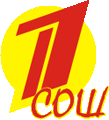 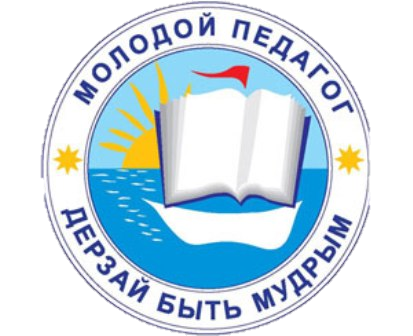 Нормативно – правовые документы
Федеральный закон «Об Образовании» Российской Федерации от 29 декабря 2012 г. N 273-ФЗ  (вступил в силу с 01.09.13) - http://xn--273--84d1f.xn--p1ai/zakonodatelstvo/federalnyy-zakon-ot-29-dekabrya-2012-g-no-273-fz-ob-obrazovanii-v-rf
Устав школы - http://lesou1.my1.ru/load/dokumenty/ustavnye_dokumenty/ustav_2011/4-1-0-38
Примерной программы среднего (полного) общего образования года, стандарт,  требование к оснащенности кабинета, базисного учебного плана ОУ утвержденный приказом Минобразования РФ №1312 от 09.03.2004г; от 2004 http://www.lexed.ru/standart/ 
ФГОС - http://standart.edu.ru/
Концепция ОС «Школа 2100»  http://www.school2100.ru/ 
 Нормативно – правовые документы Министерства образования РФ  http://www.krao.ru/
Школьные нормативно – правовые документы   - http://lesou1.my1.ru/load
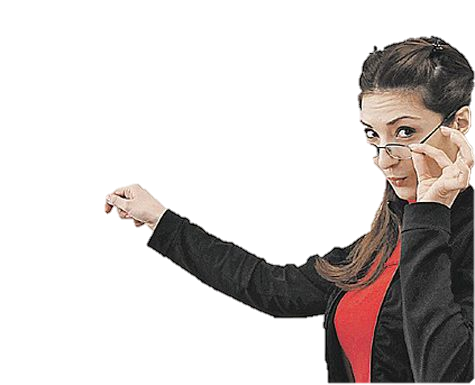 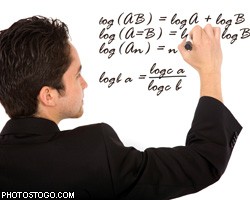 Учитель
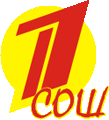 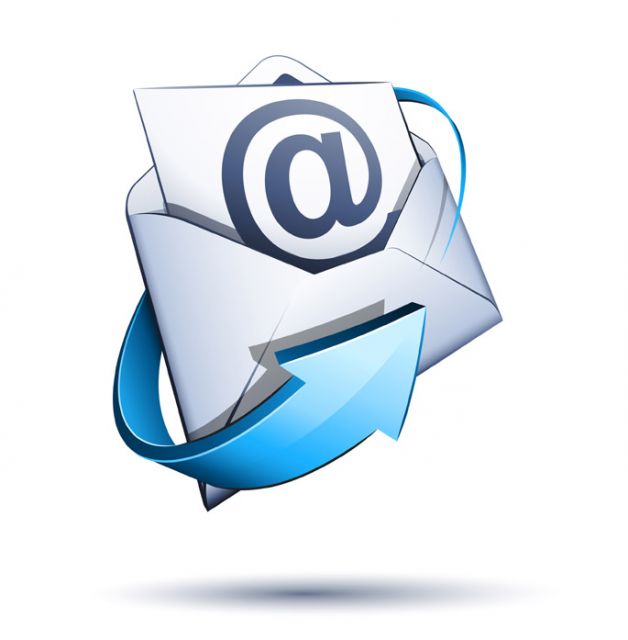 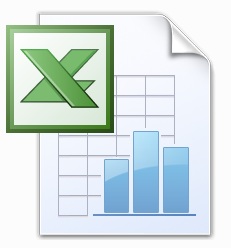 Отчеты
Собственный E - mail
Заповеди молодому педагогу
1. Окунись в свою работу и тогда ничто не помешает тебе плодотворно работать.
2. Будь приветливым – и будешь смелым.
3. Не будь самонадеянным и сможешь стать лидером.
4. Умей требовать и прощать.
5. Верь в уникальные способности каждого обучающегося.
6.  Будь компетентен и будь уверенным.
7. Верь, что каждого обучающегося можно научить, только для этого необходимо время.
8. Претворяй процесс обучения в радость.
9. Будь для обучающегося не руководителем, а соперником, тогда он сможет превзойти тебя.
10. Не воспитывай слишком самонадеянных - их будут избегать; слишком скромных - их не будут уважать; слишком болтливых - на них не будут обращать внимания; слишком молчаливых - с ними не будут считаться; слишком суровых - от них отмахнутся; слишком добрых - их растопчут.
Удачи!